45-4
This work is licensed under a Creative Commons Attribution-ShareAlike 4.0 International License.
Please add this statement to all the videos you create.
English Bible quotes are from the World English Bible US, which is in the public domain.
[Speaker Notes: Ch
45 Empty Tomb
1. Empty Tomb - Matt 28:1-8, 11-15; Mark 16:1-11; Luke 24:1-11 (Left Top)
2. Mary Magdalene meets Jesus - John 20:1-18 (Right Top)
3. Road to Emmaus - Luke 24:13-35 (Right Bottom)
4. Jesus & Disciples - Matt 28:16-20; Mrk 16:14-19; Luke 24:36-49; John 20:24-31
(Left Bottom)
5. Sea of Galilee - John 21:1-25 (Center)]
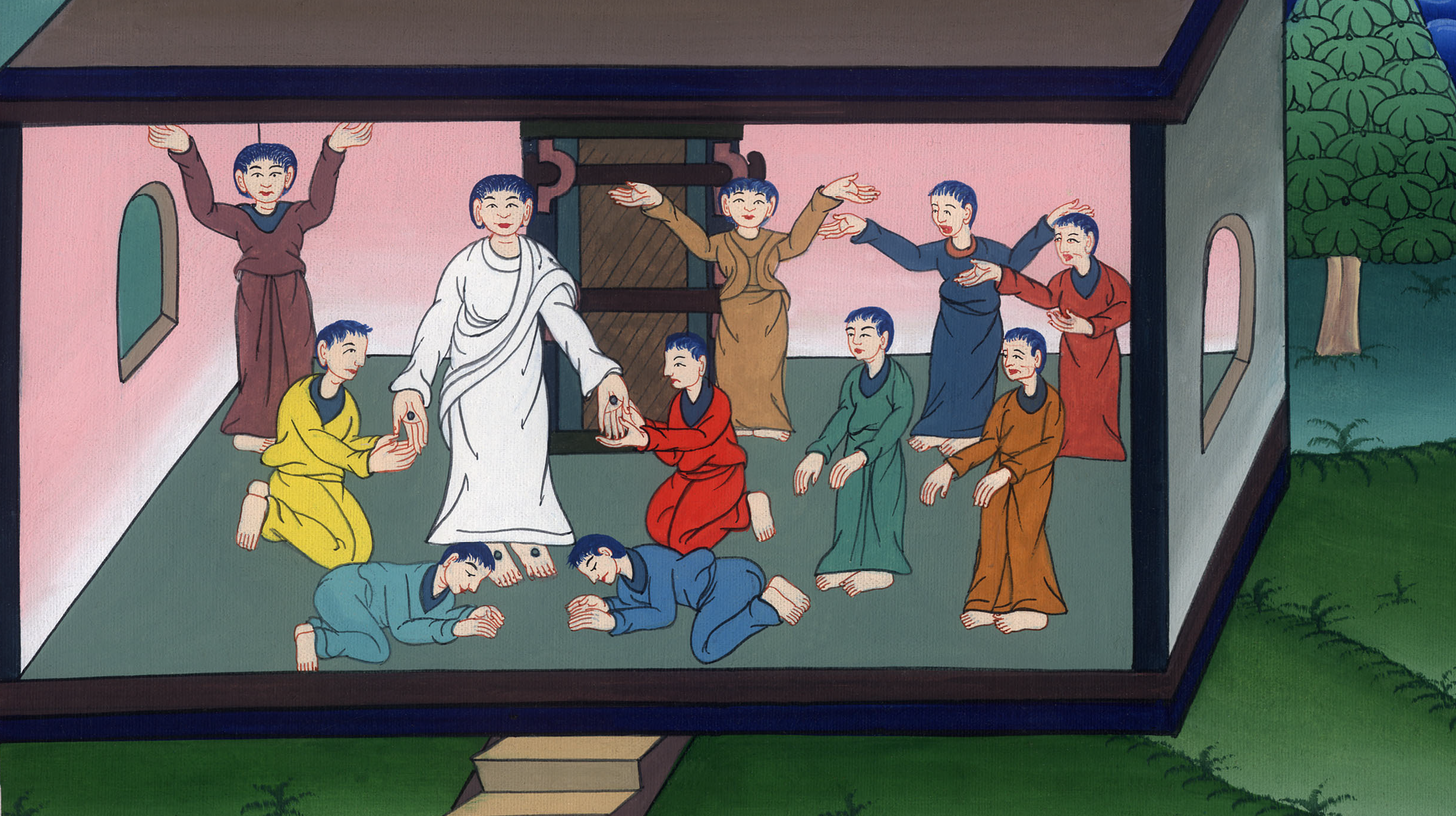 Jesus and Disciples – 
Matthew 28:16-20; Mark 16:14-19; Luke 24:36-49
Jesus and Disciples - Matthew 28:16-20; Mark 16:14-19; Luke 24:36-49
John
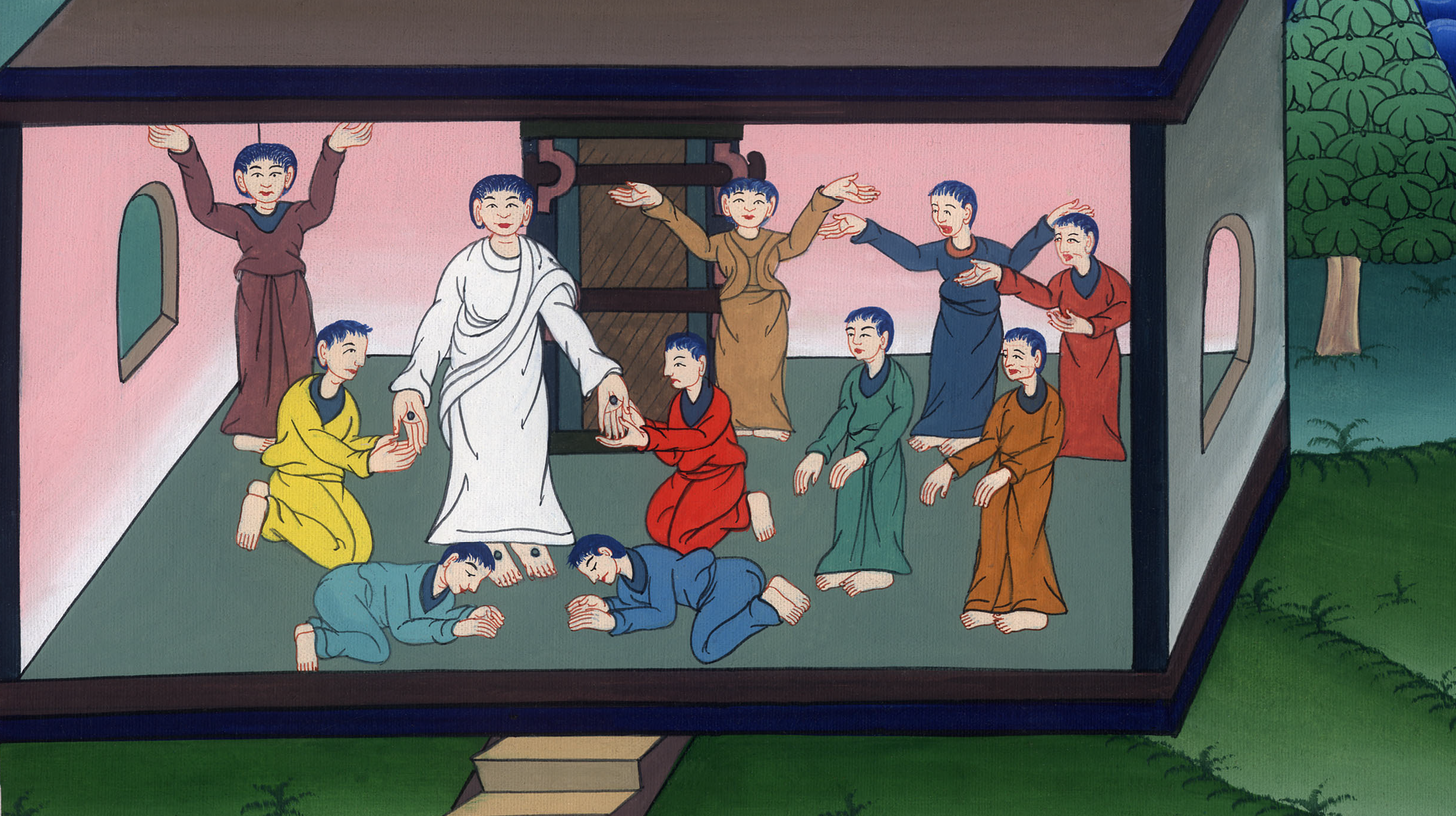 Jesus and Disciples – 
Matthew 28:16-20; Mark 16:14-19; Luke 24:36-49
Luke 24:36As they said these things, Jesus himself stood among them, and said to them, “Peace be to you.”
John
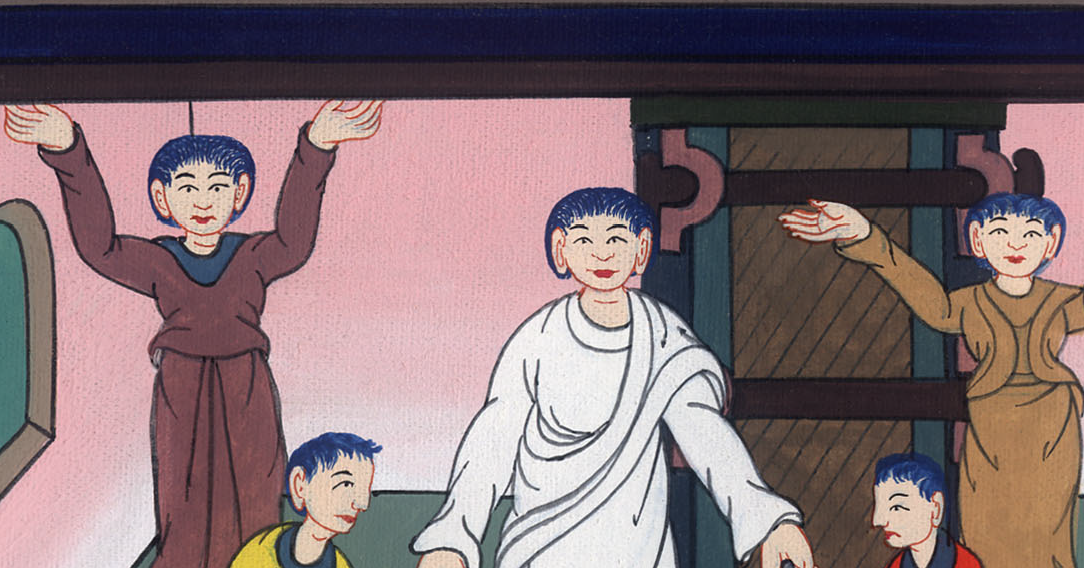 Luke 24:36
37But they were terrified and filled with fear, and supposed that they had seen a spirit.
38He said to them, “Why are you troubled? Why do doubts arise in your hearts?
John
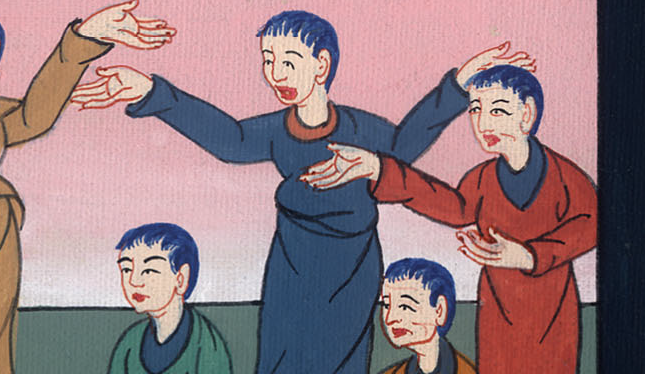 Luke 24:37,38
39See my hands and my feet, that it is truly me. Touch me and see, for a spirit doesn’t have flesh and bones, as you see that I have.” 40When he had said this, he showed them his hands and his feet.
John
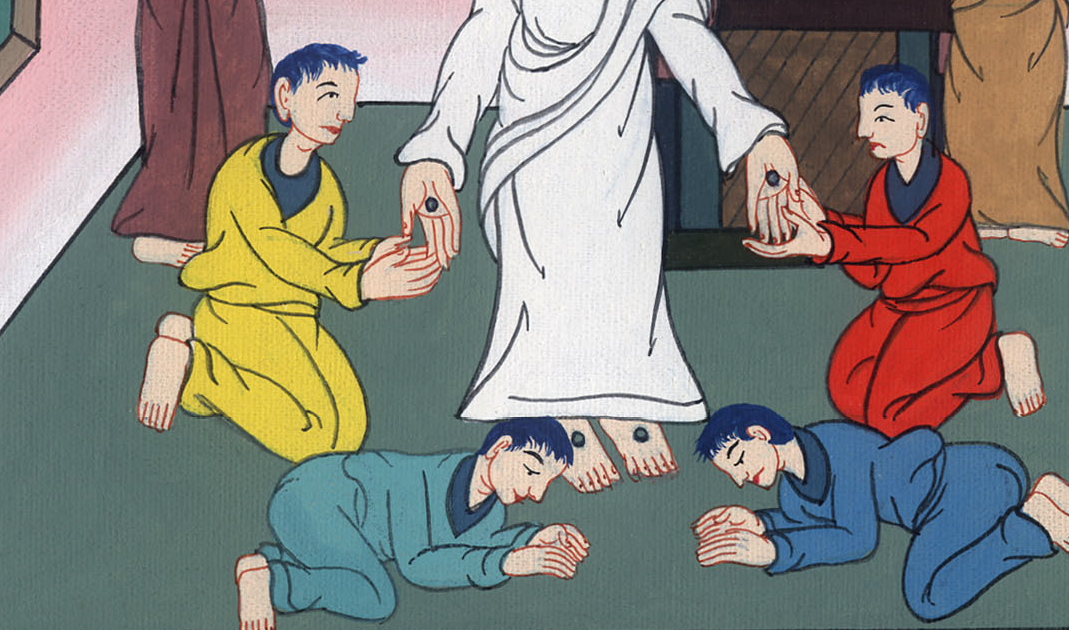 Luke 24:39,40
41While they still didn’t believe for joy, and wondered, he said to them, “Do you have anything here to eat?”
John
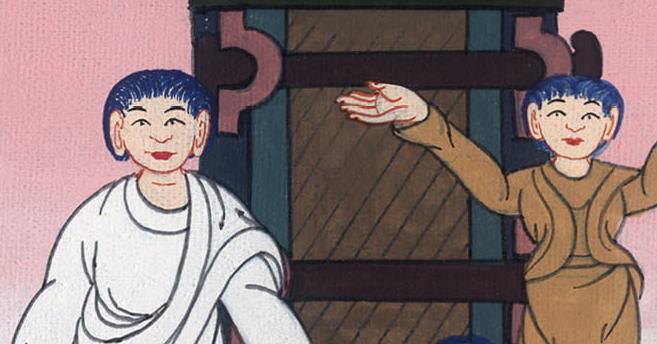 Luke 24:41
42They gave him a piece of a broiled fish and some honeycomb. 43He took them, and ate in front of them.
John
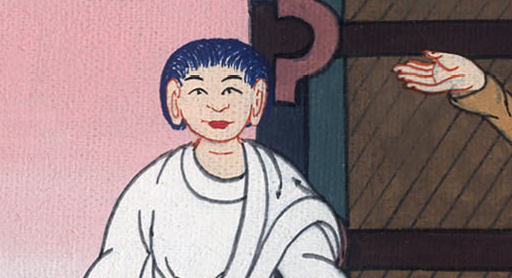 Luke 24:42,43
44He said to them, “This is what I told you while I was still with you, that all things which are written in the law of Moses, the prophets, and the psalms concerning me must be fulfilled.”
John
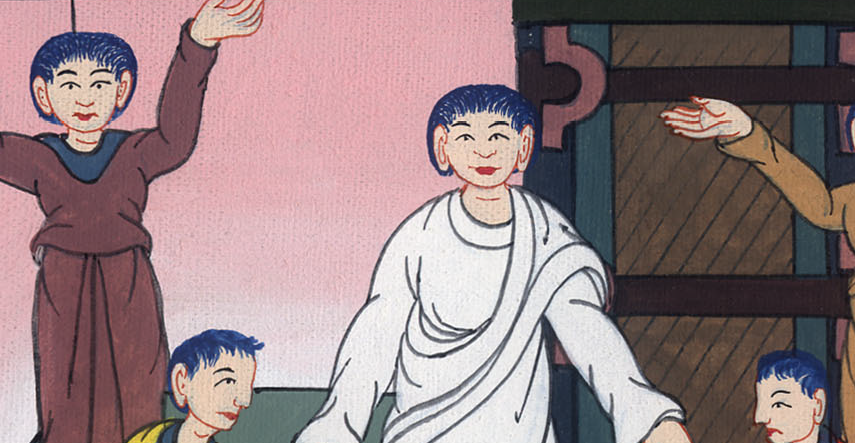 Luke 24:44
45Then he opened their minds, that they might understand the Scriptures. 46He said to them, “Thus it is written, and thus it was necessary for the Christ to suffer and to rise from the dead the third day,
John
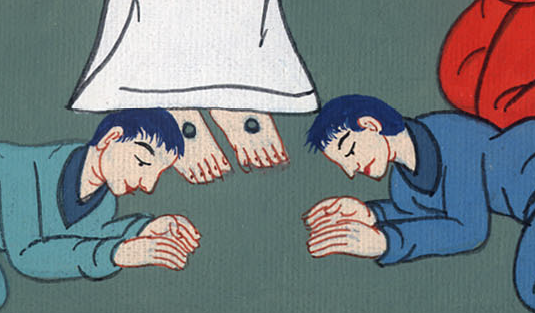 Luke 24:45,46
47and that repentance and remission of sins should be preached in his name to all the nations, beginning at Jerusalem.
John
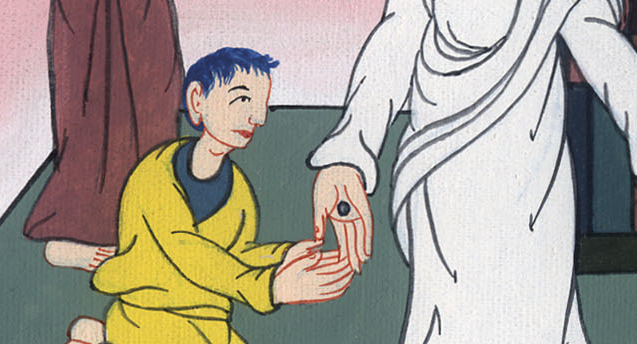 Luke 24:47
48You are witnesses of these things.
John
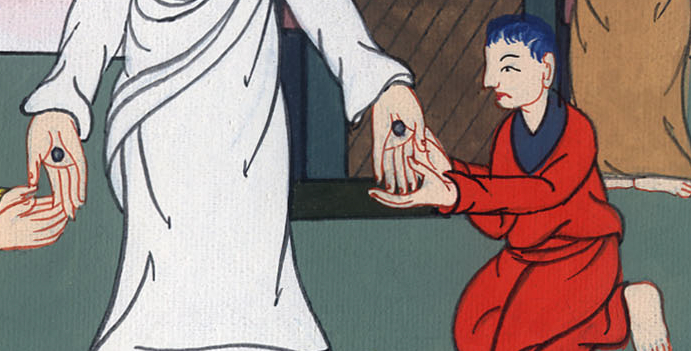 Luke 24:48
49Behold, I send out the promise of my Father on you. But wait in the city of Jerusalem until you are clothed with power from on high.”
John
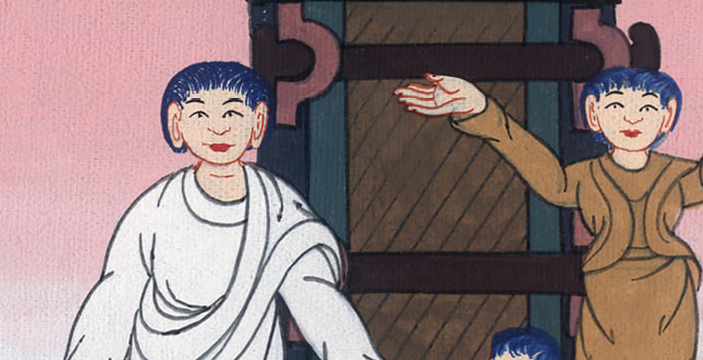 Luke 24:49
Matt 2818…“All authority has been given to me in heaven and on earth.
John
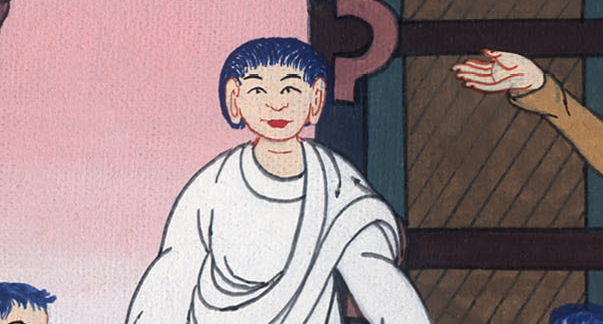 Matthew 28:18
19Go and make disciples of all nations, baptizing them in the name of the Father and of the Son and of the Holy Spirit,
John
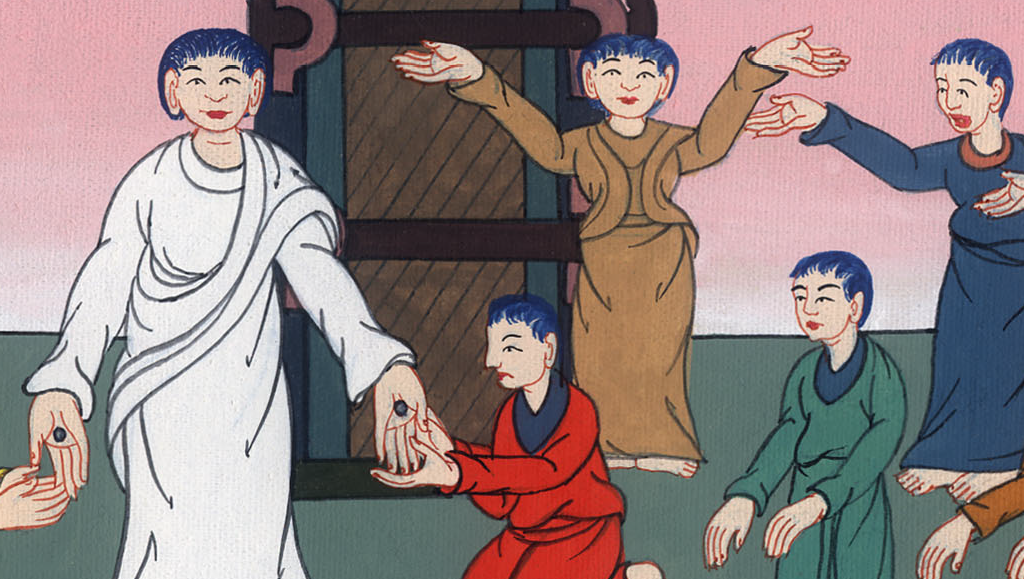 Matthew 28:19
Mark 16:16He who believes and is baptized will be saved; but he who disbelieves will be condemned.
John
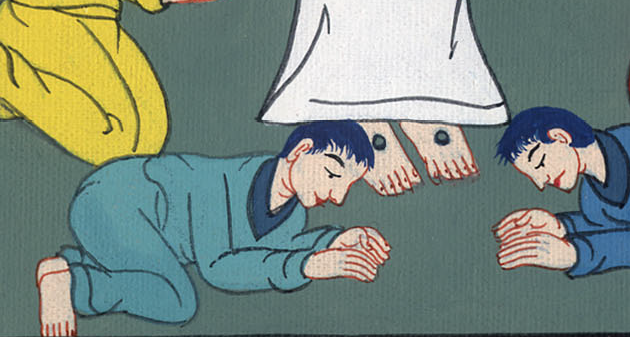 Mark 16:16
17These signs will accompany those who believe: in my name they will cast out demons; they will speak with new languages;
John
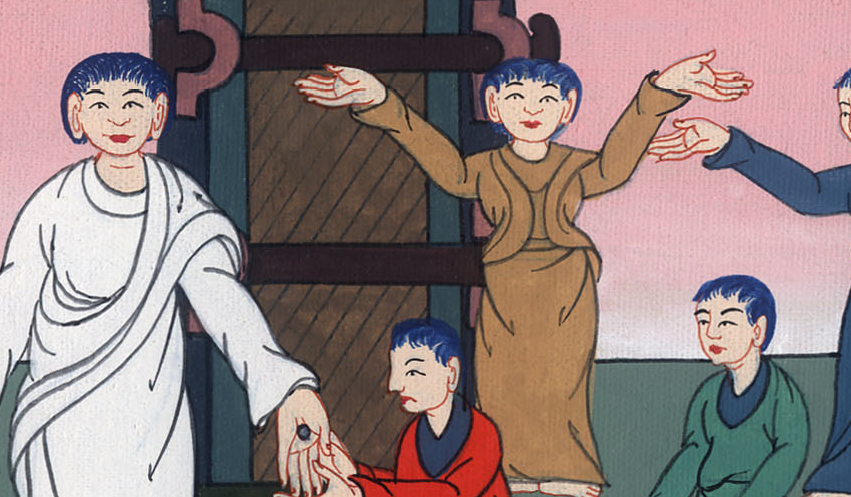 Mark 16:17
Matt 2820teaching them to observe all things that I commanded you. Behold, I am with you always, even to the end of the age.”
John
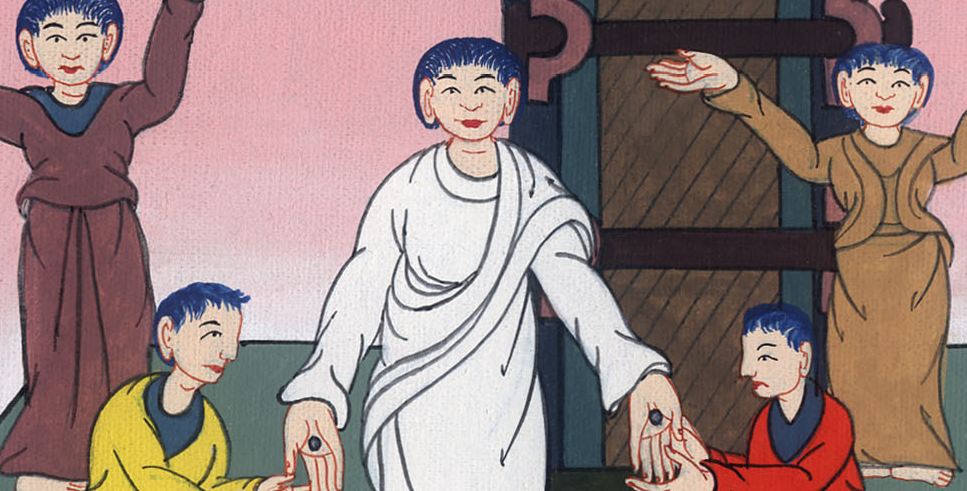 Matthew 28:20